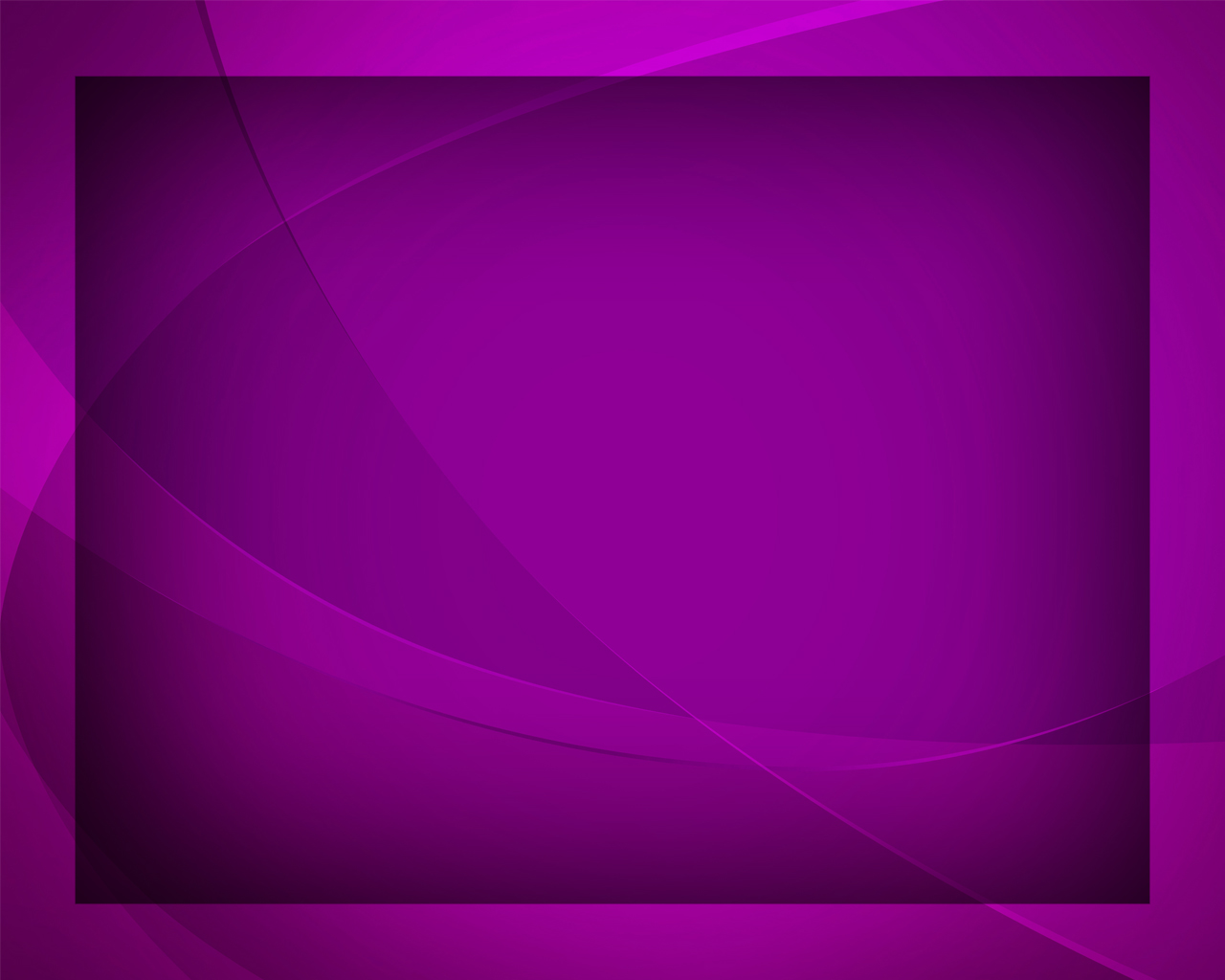 Голос Духа Святого зовёт
Гимны надежды №231
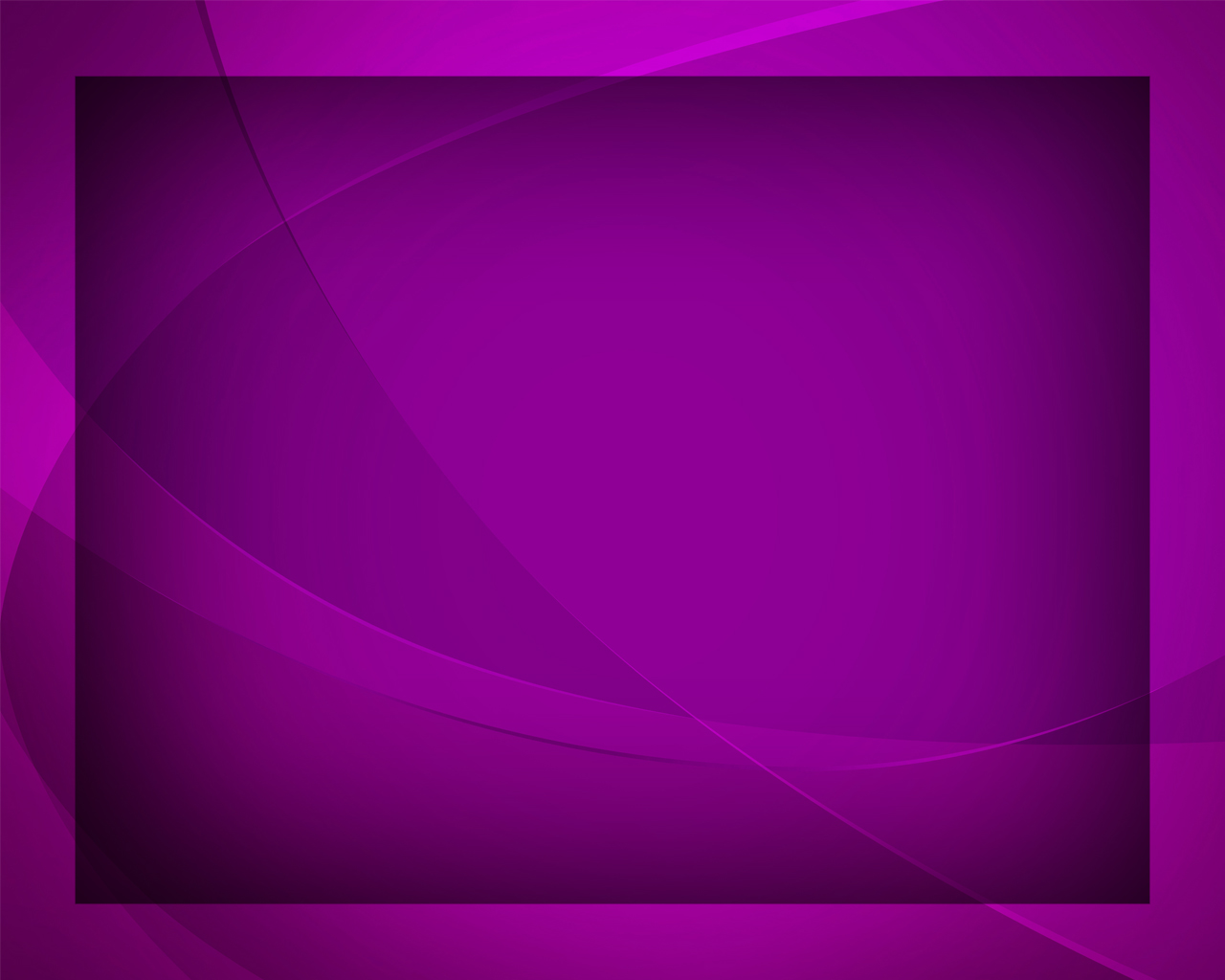 Голос Духа Святого зовёт -
Грешных Он 
к Иисусу влечёт.
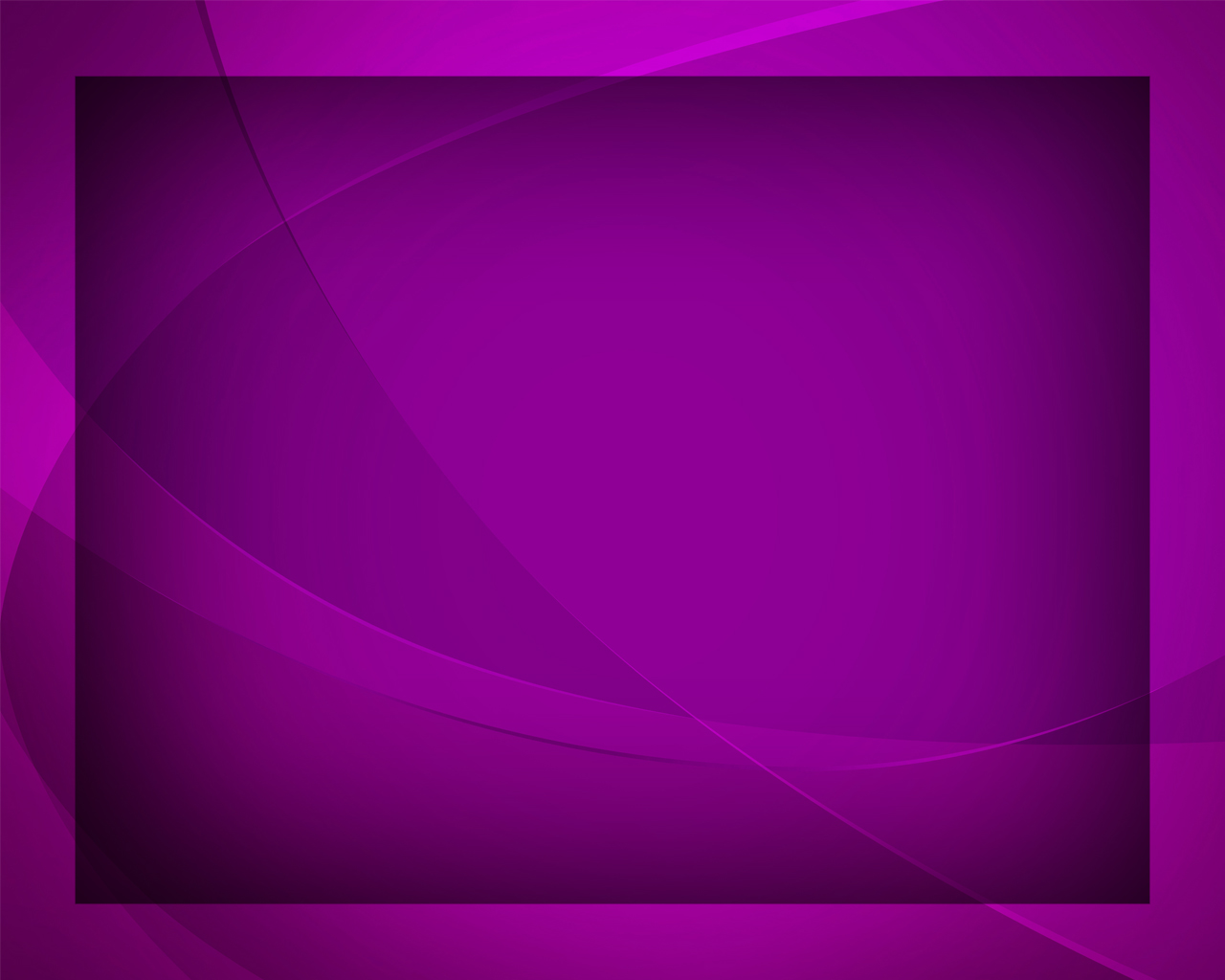 О друг, 
Он зовёт и тебя.
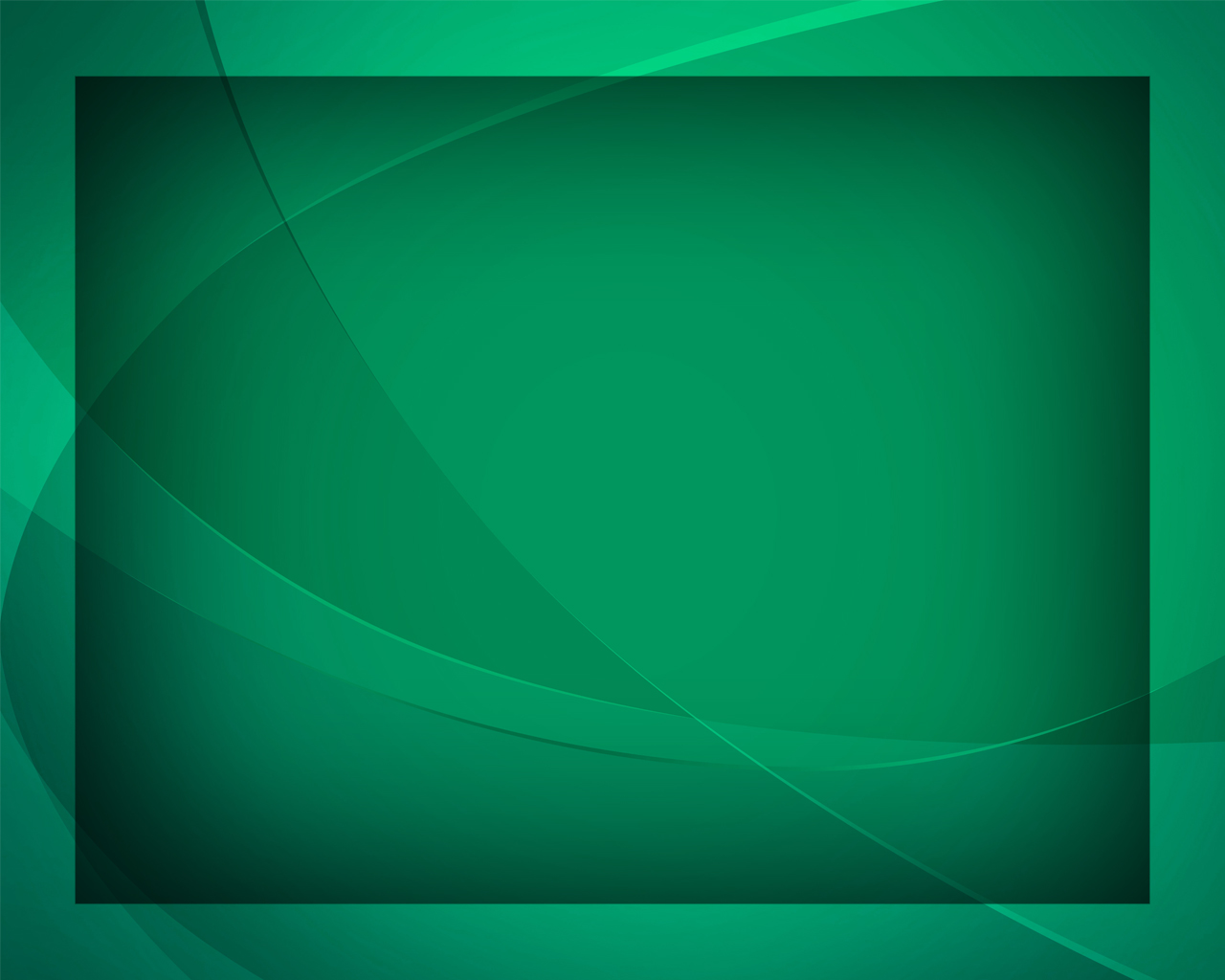 Приди! Приди!
Приди к Нему, 
в Нём счастье найдёшь!
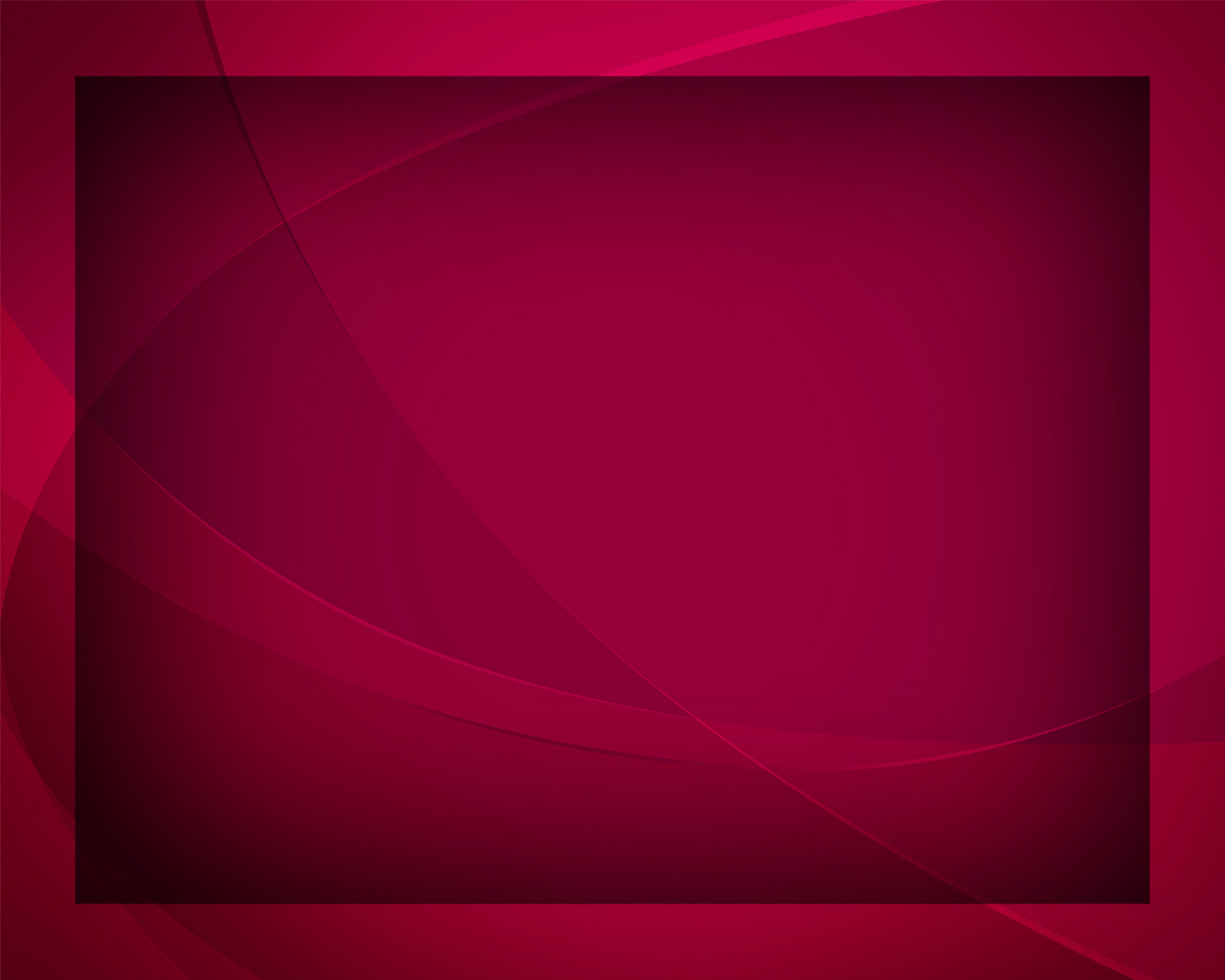 О, оставь мир греха, суеты, 
Поспеши к Иисусу прийти.
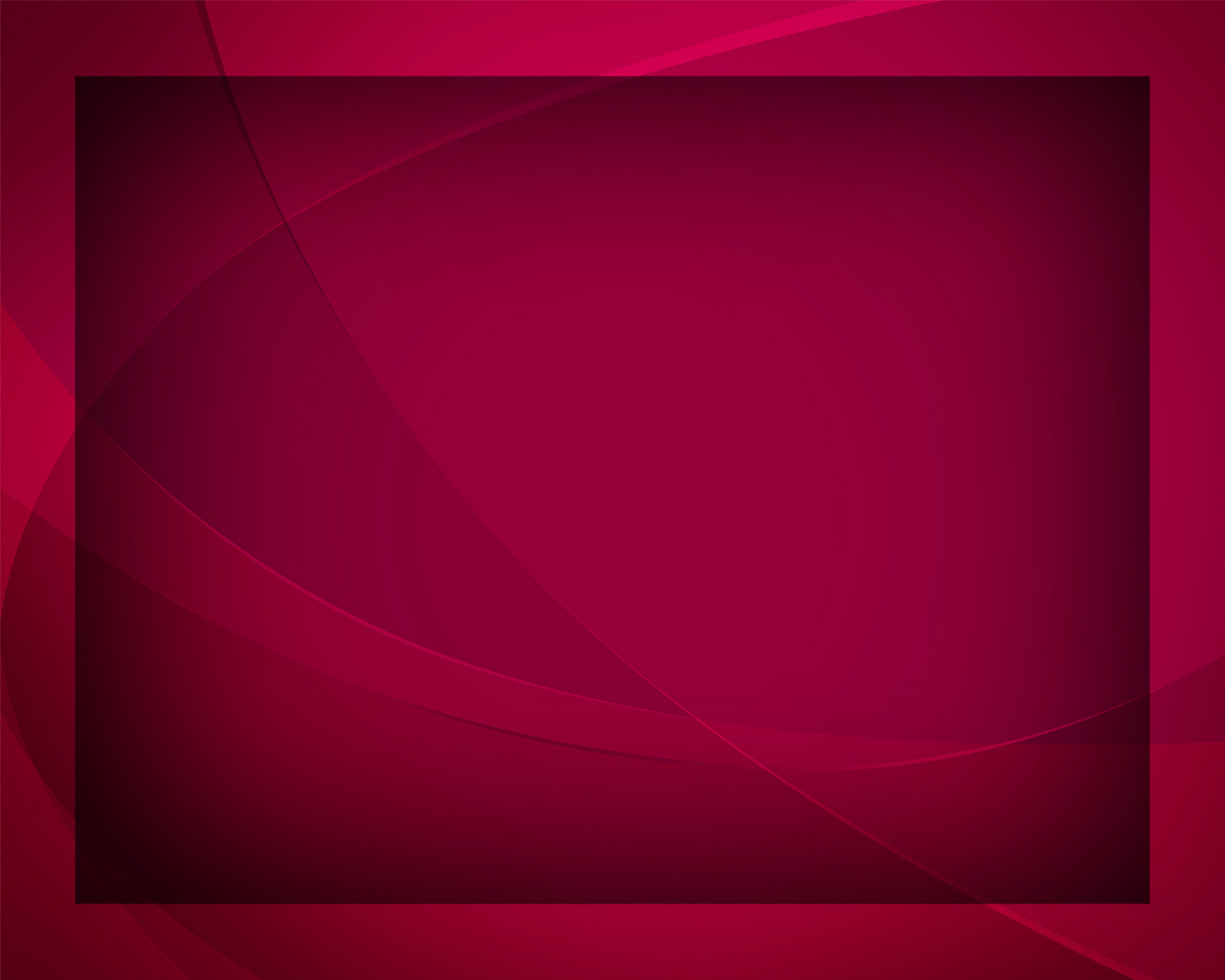 Он примет 
с любовью тебя.
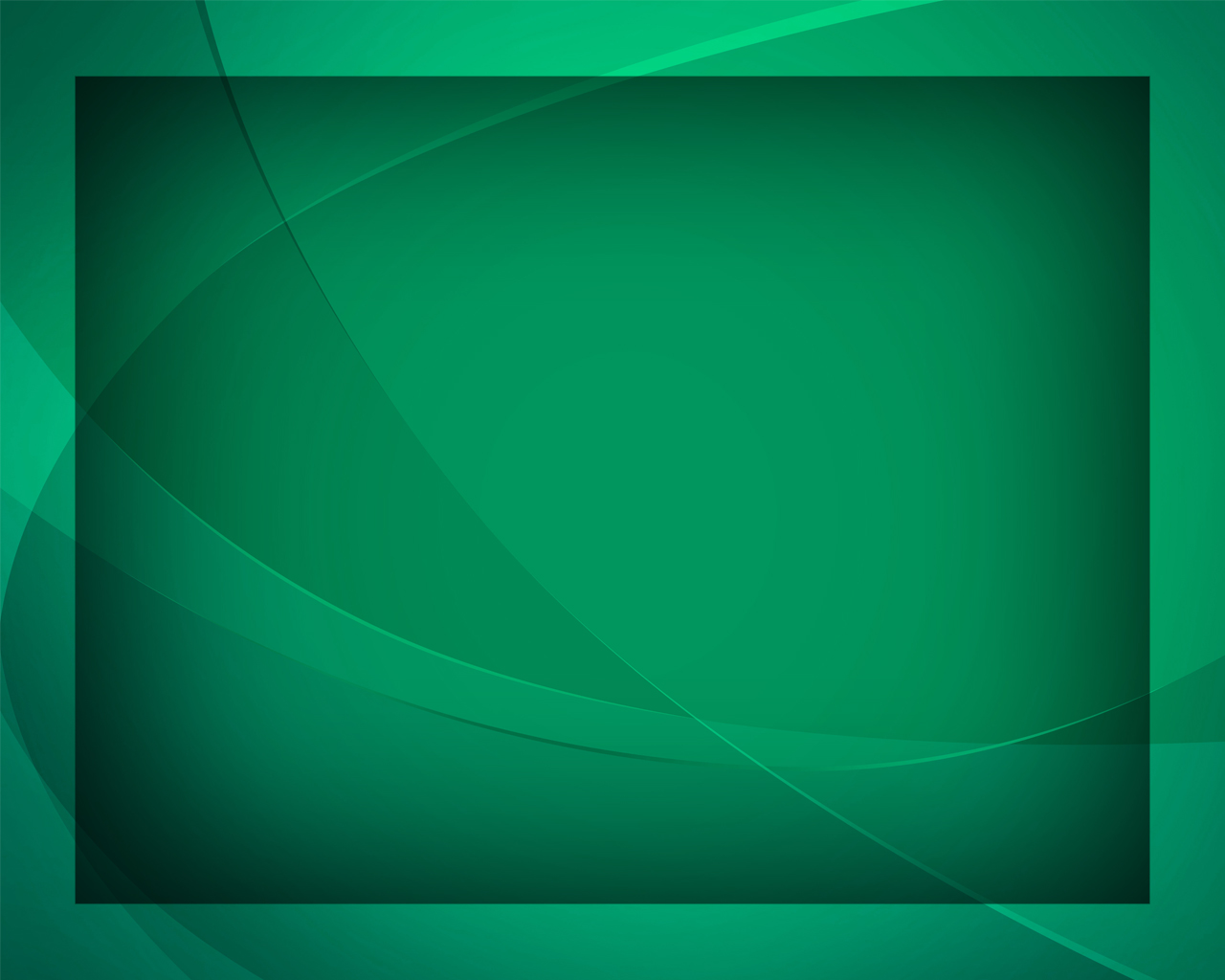 Приди! Приди!
Приди к Нему, 
в Нём счастье найдёшь!
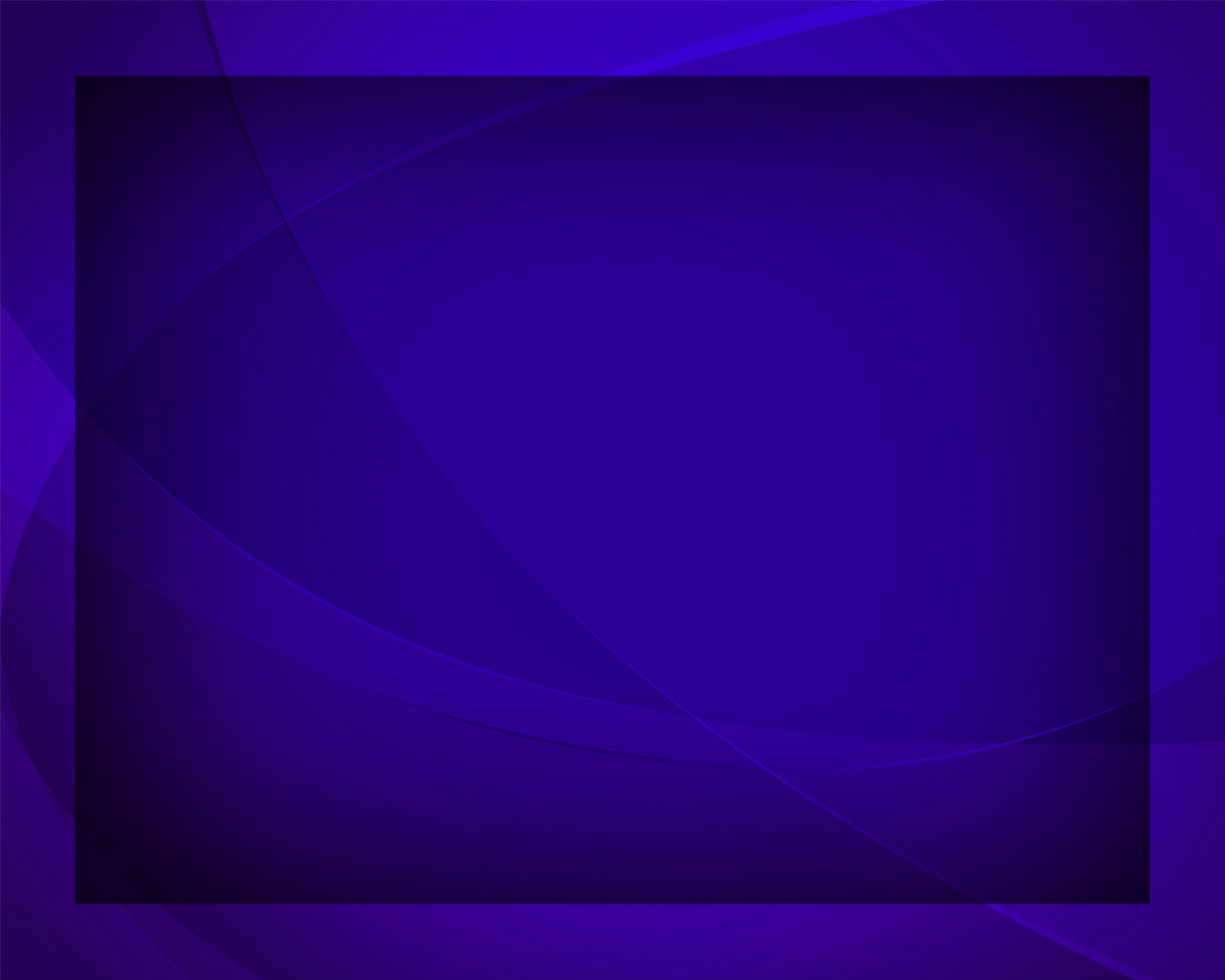 За тебя умер Он
 и страдал - 
Дар спасенья 
тебе обещал.
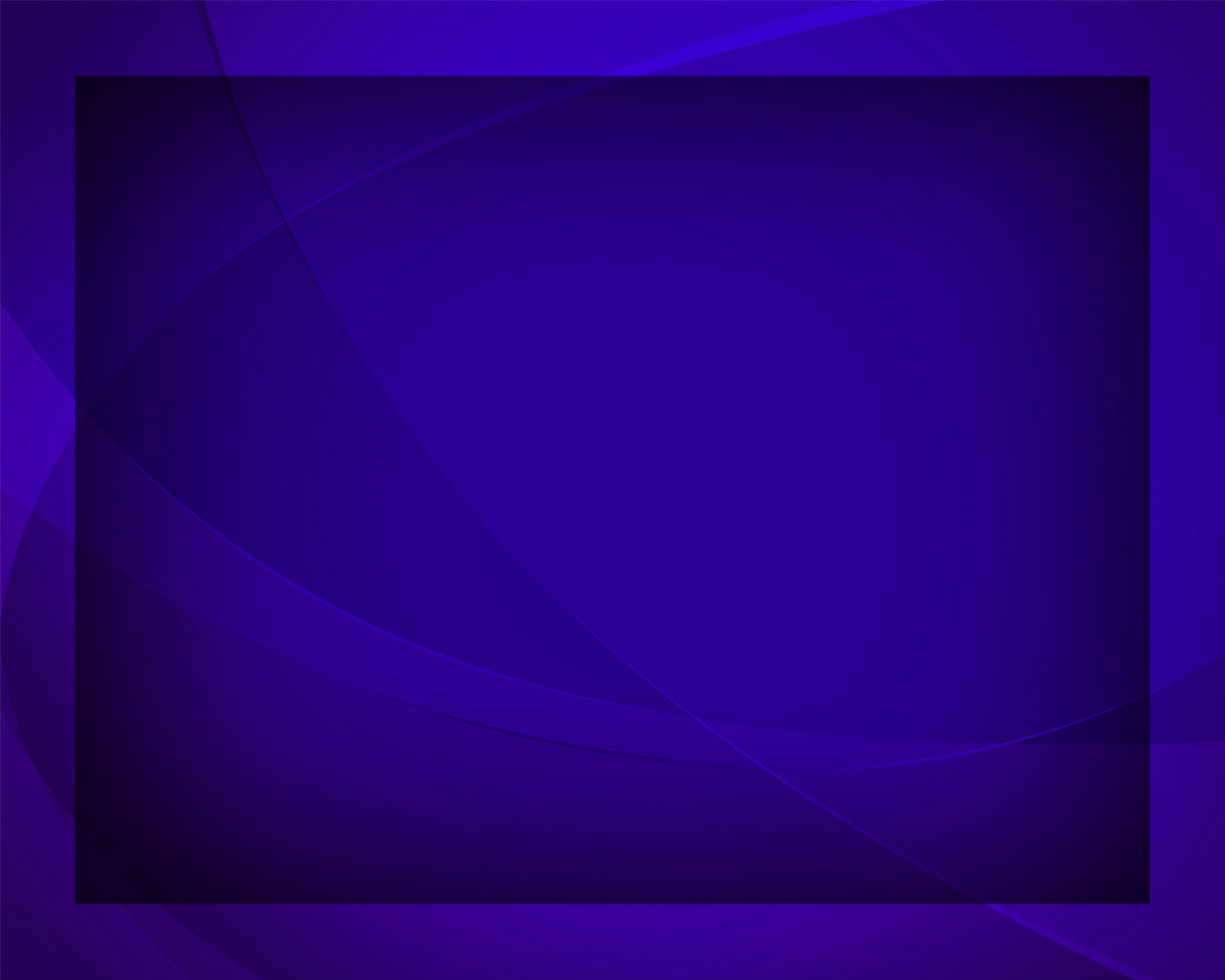 Прими дар 
Иисуса теперь.
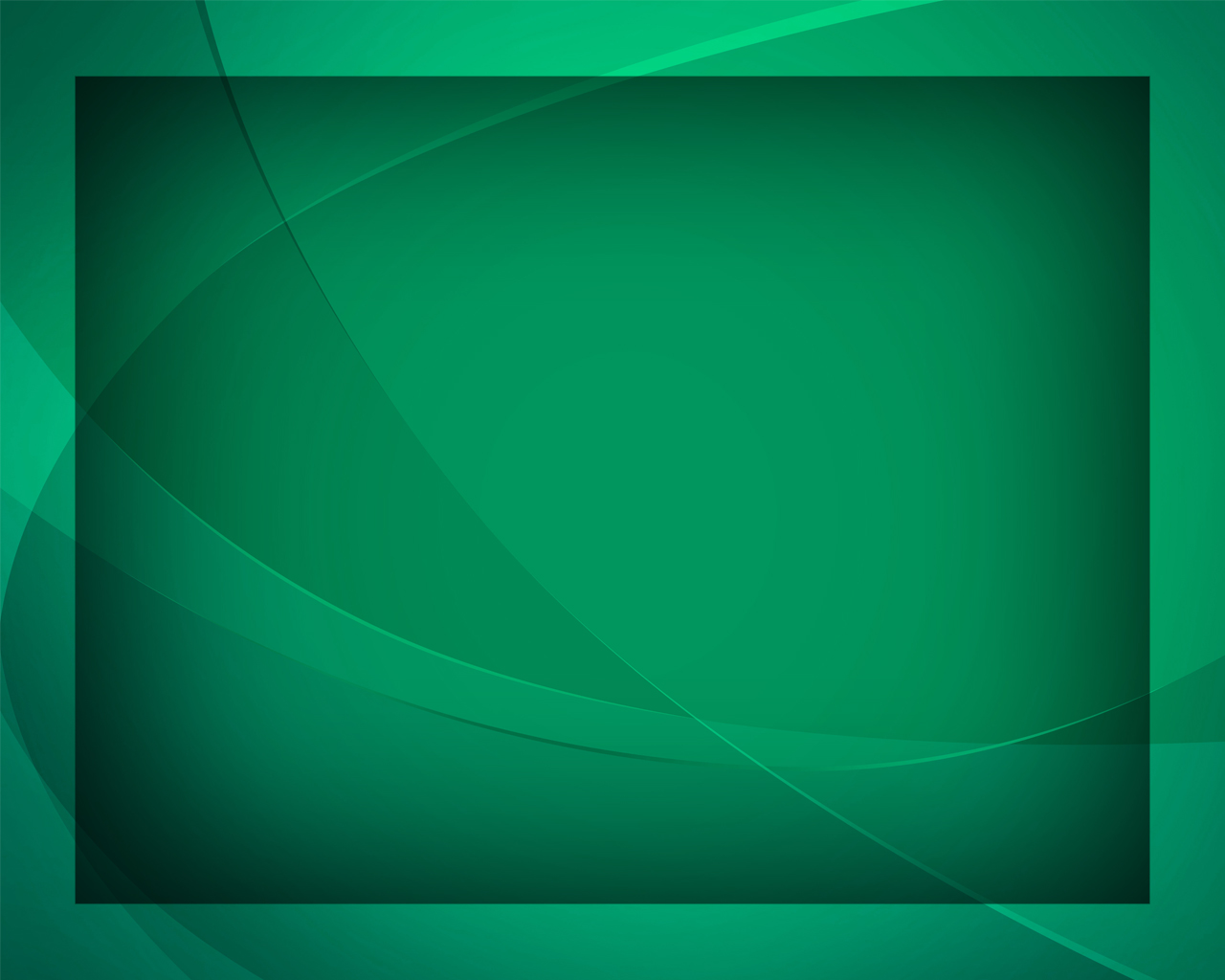 Приди! Приди!
Приди к Нему, 
в Нём счастье найдёшь!
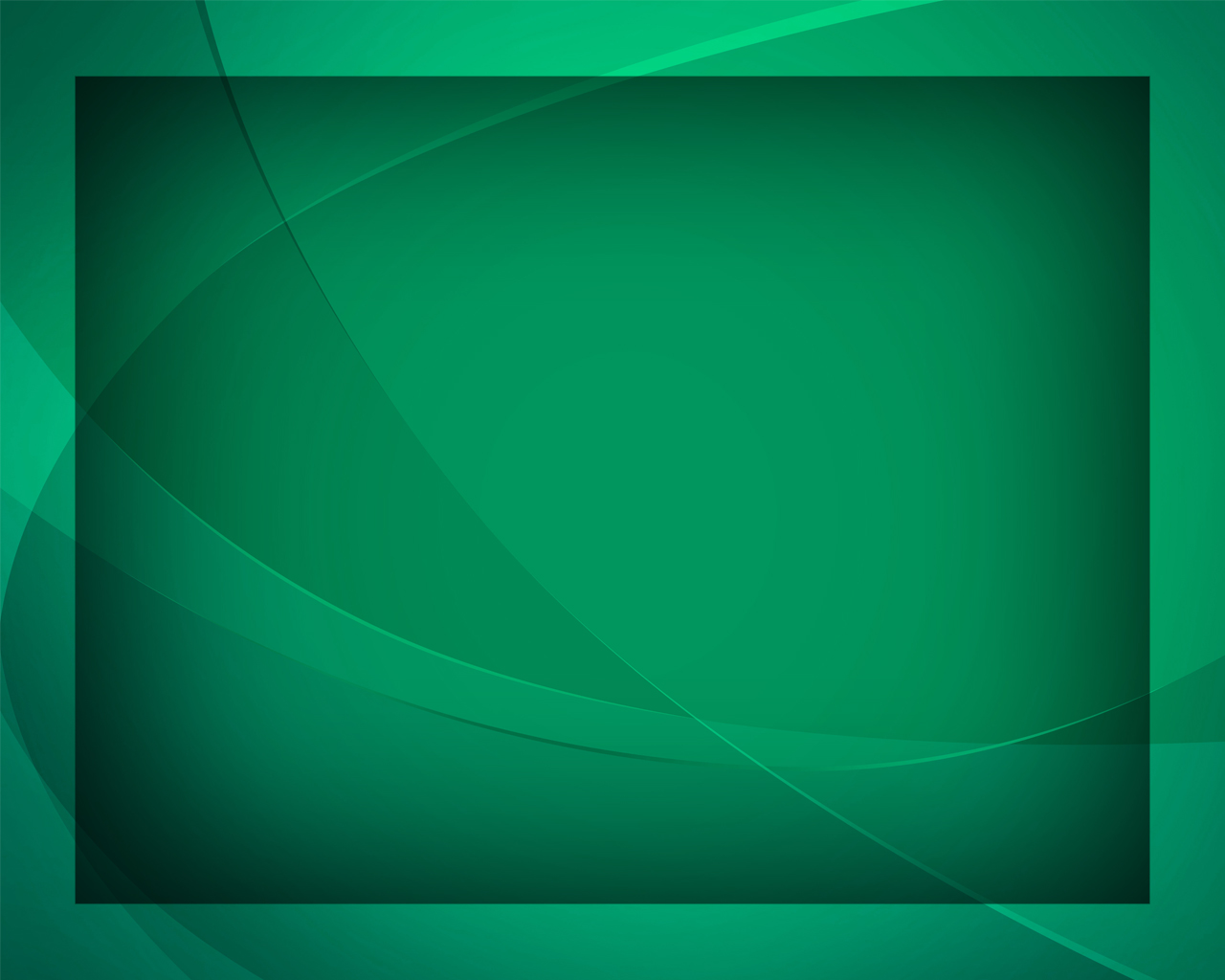